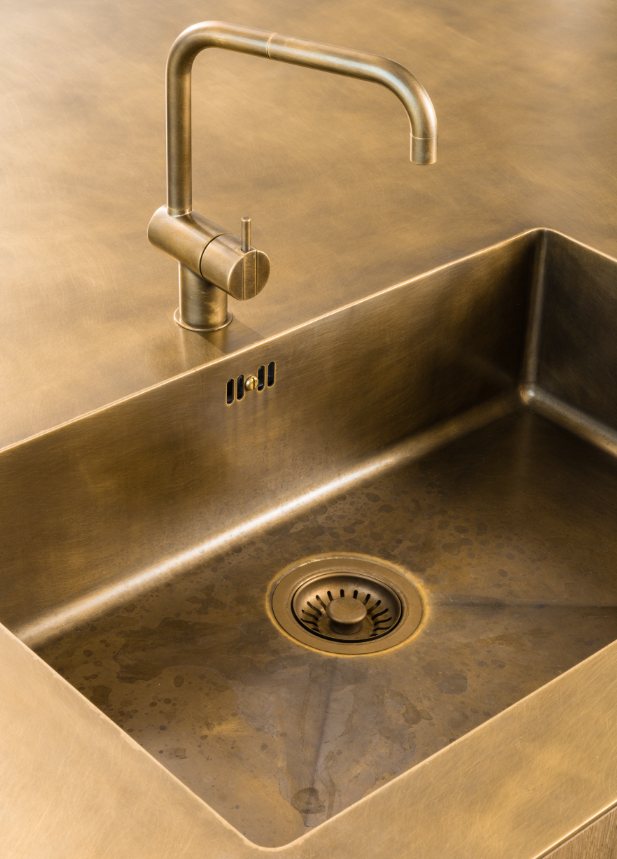 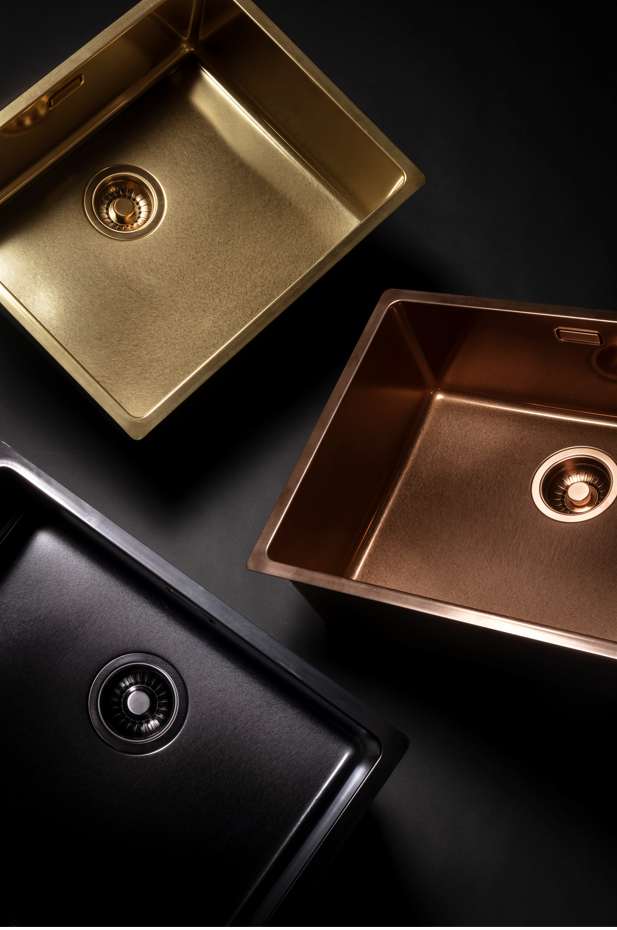 Morath 
Buntmetall - Spülbecken
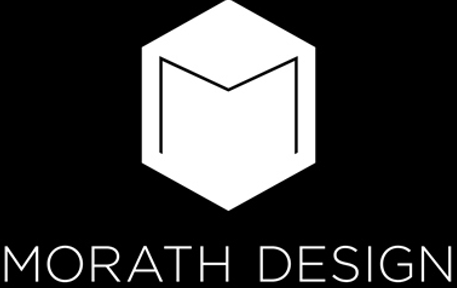 Morath Magico Spülbecken
PVD beschichtetes Spülbecken
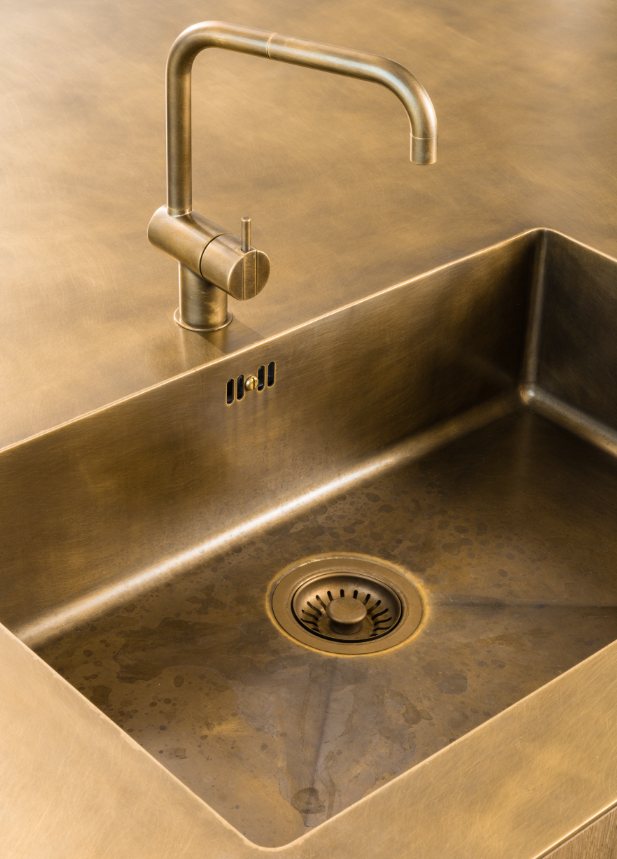 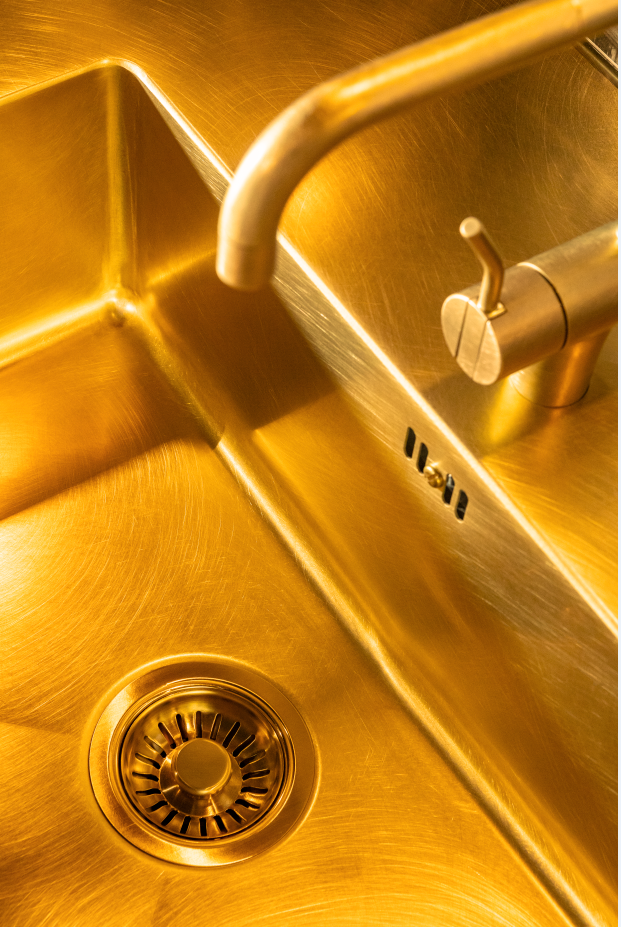 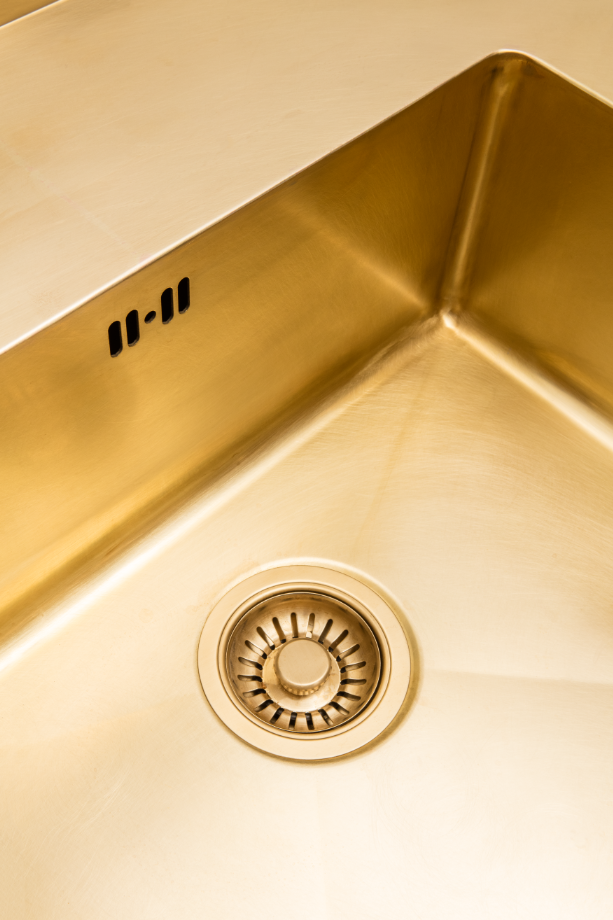 Morath 
Buntmetall - Spülbecken
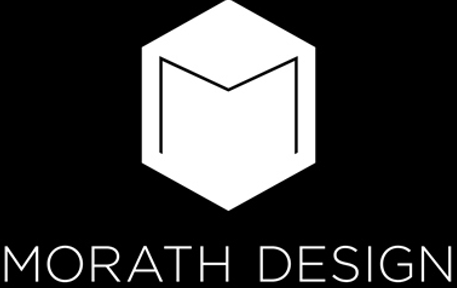 Buntmetalle und Ihre Eigenschaften
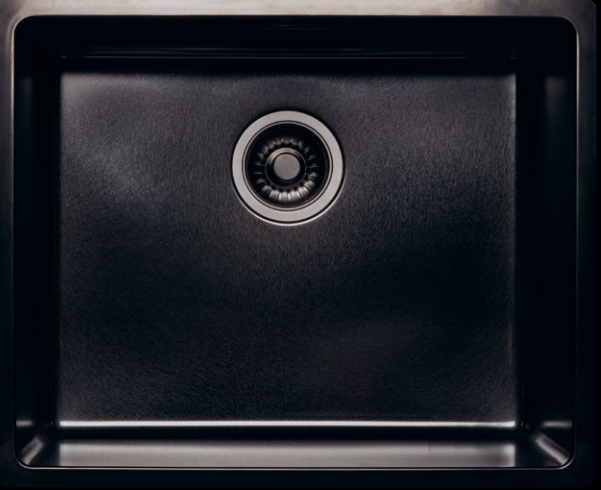 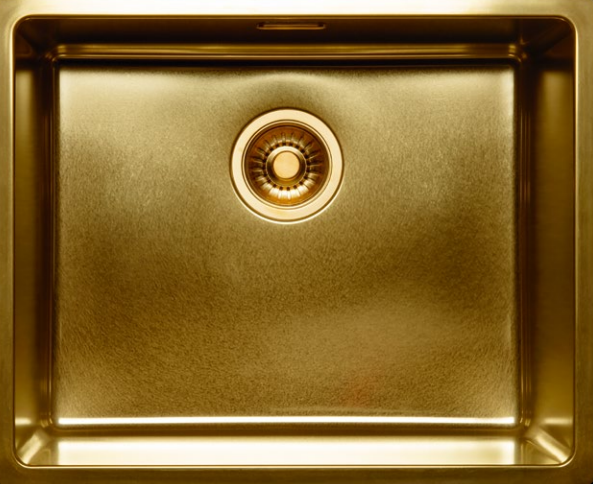 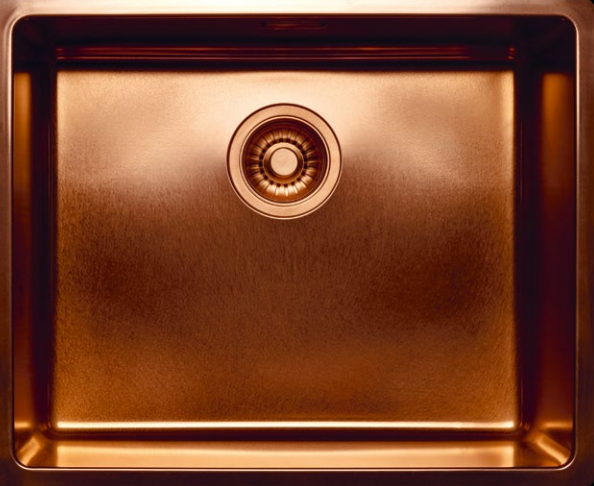 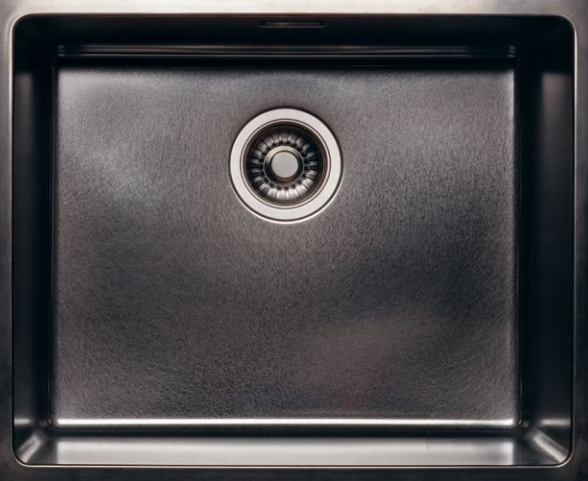 Gold
Kupfer
Schwarz matt
Anthrazit
Morath Magico Spülbecken
PVD beschichtetes Spülbecken
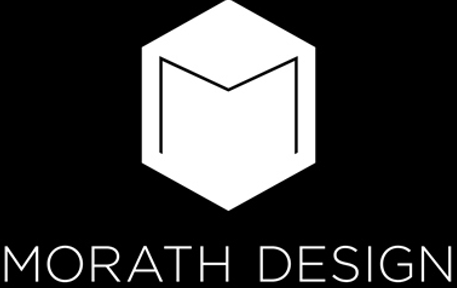 PVD beschichtete Spülbecken Eigenschaften
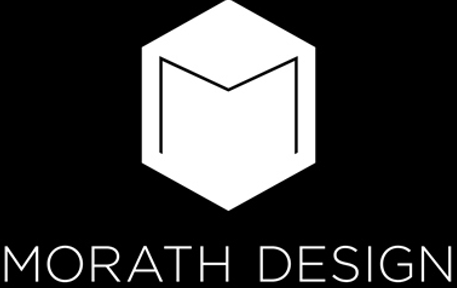 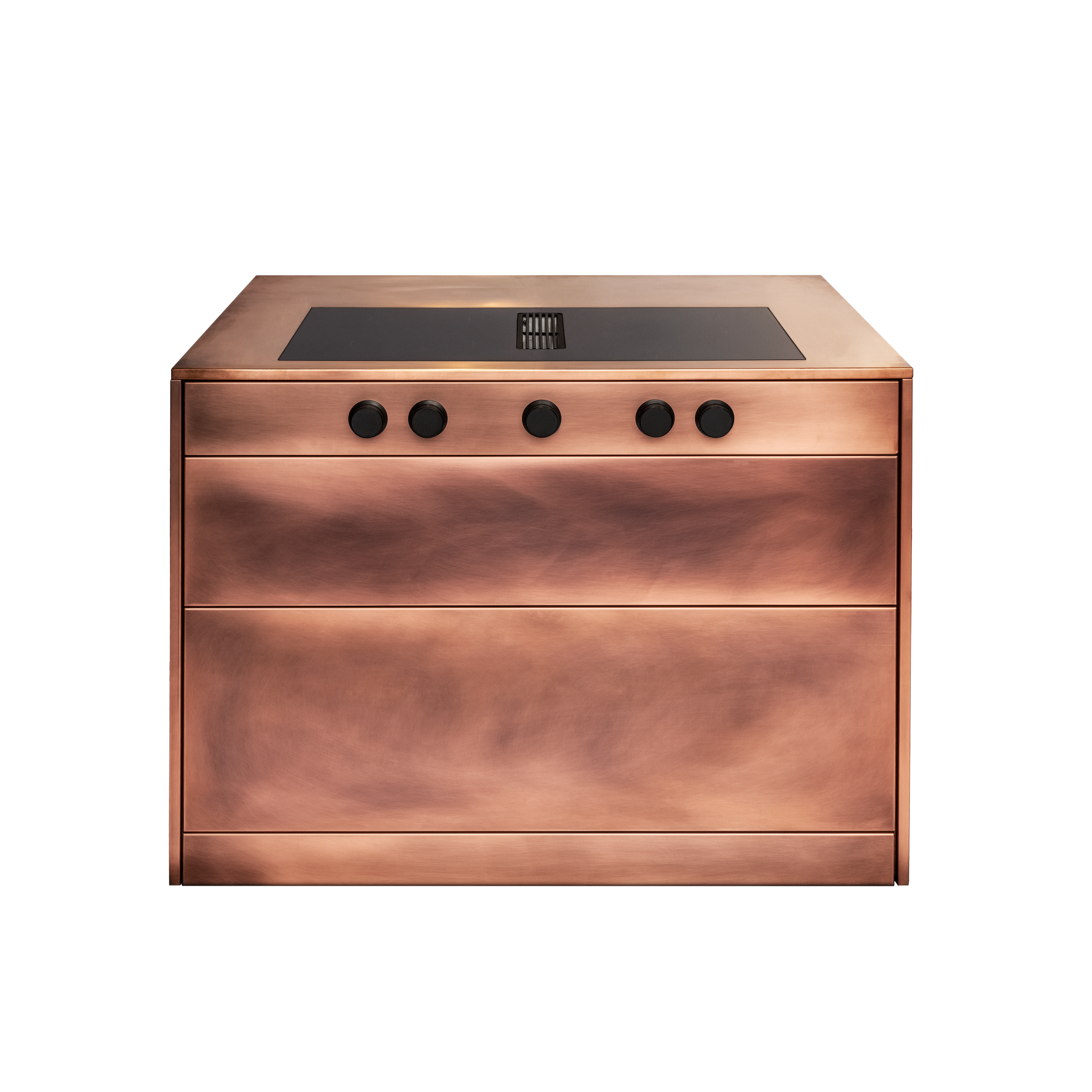 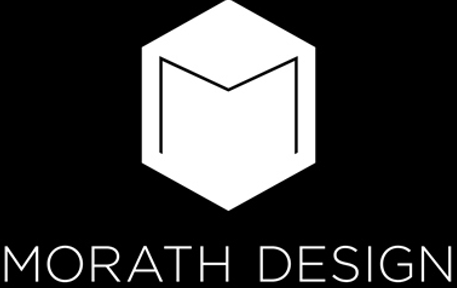